POTENČNI KALKULATOR
Anja Knežević, OŠ Gradec
Nežka Rugelj, OŠ Trzin
UVOD
Učenje procedur potenciranja na pamet in srečo
Prisiliti učence v izpeljevanje in posledično razumevanje
V Scratchu ustvariti potenčni kalkulator, pri čemer uporabijo le računske operacije +, -, ∙, :
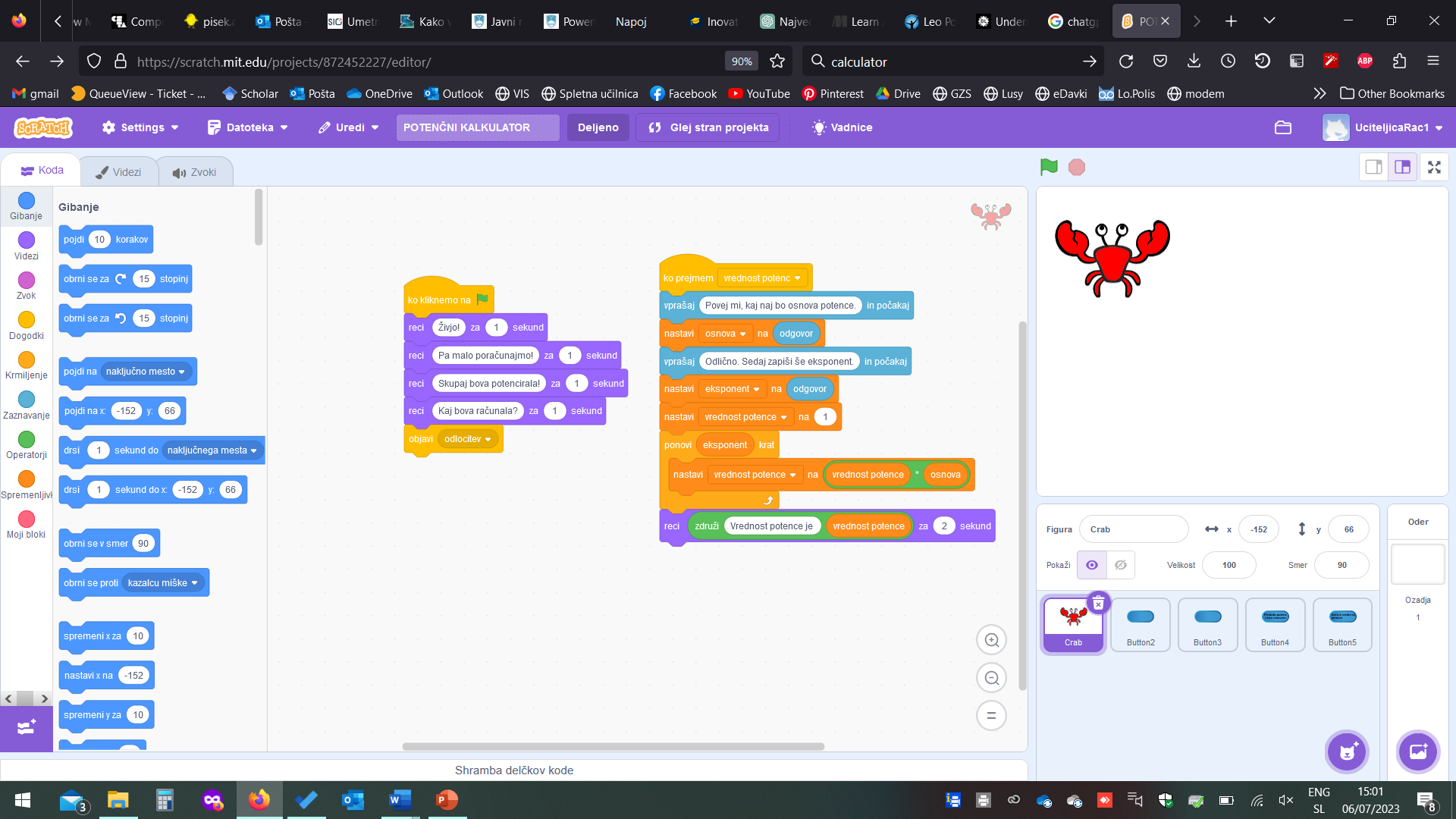 https://scratch.mit.edu/projects/872452227/